Kviz o životinjama
Klikni ovdje kako bi započeo!
Koja životinja ne pripada sisavcima?
Dupin
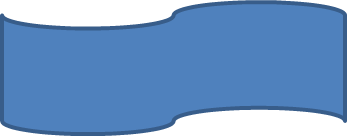 Morski pas
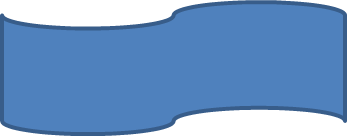 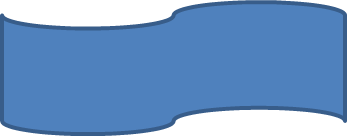 Plavi kit
Slon
Netočno
Žao mi je al vaš odgovor nije točan,pokušaj ponovno
Točno
Čestitam vaš odgovor  je točan
Izbaci uljeza
bjeloglavi sup
Kornjača
Sredozemna medvednica
Plemenita periska
Plemenita periska
Koja je životinja kučni ljubimac
koala
pas
sova
vrana
Plemenita periska
Hvala na rješavanju kviza